Національний фармацевтичний університетКафедра клінічної лабораторної діагностикиТехнології медичної діагностики та лікуванняЗагальна хірургіяТема лекції №5: Кровотеча і методи її зупинки
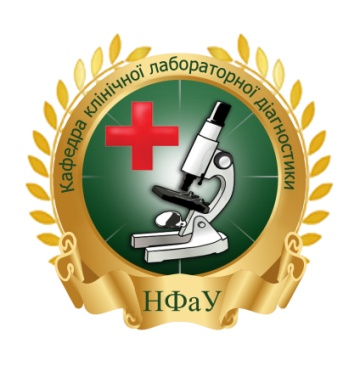 Лектор:к.мед.н., доцент О.О.Паламарчук
План:
Поняття про кровотечу
Класифікація
Клініка
Оцінка об’єму крововтрати
Лікування
Ускладнення кровотеч
Висновки
Кровотеча є небезпечною для життя людини, тому має бути своєчасно виявлена та зупинена.
Важливим в лікуванні кровотеч є точна оцінко крововтрати та своєчасне відновлення ОЦК.
Питання для самостійної роботи
Лабораторна діагностика змін в організмі людини при гострій кровотечі
Оцінка лабораторних показників та оцінка об’єму крововтрати
Поняття про геморагічний шок
Способи тимчасової зупинки кровотеч та показання до їх використання
Способи остаточної запинки кровотечі
Спеціальні методи боротьби із кровотечами
Література
Общая хирургия, Гостищев В.К., ГЭОСТАР-Медиа, 2006.
Загальна хірургія: підручник (ВНЗ ІV р. а.) / за ред. М.Д. Желіби, С.Д. Хіміча. — 2-е вид., випр. — К.: Медицина,  2016. –448 с.
Загальна хірургія, Запорожан В.М., Одеський державний медичний університет, 1999.
Хірургія, Кіт О.М., Тернопіль “Укрмедкнига”, 2004
Хирургические болезни: Учебник/ М.И. Кузин. – 3е изд., перераб. и доп. – М.: Медицина, 2002 – 784 с: ил.
Дякую за увагу
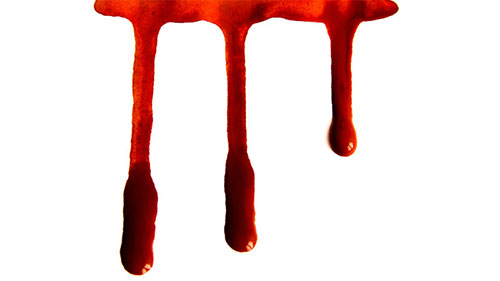